SUPPORTED FAMILIES, 
STRONGER COMMUNITY
QUARTERLY EVALUATION UPDATES
Contact Us

Deb DeLuca-Forzley & the Larimer County Prevention Team
delucadr@co.Larimer.co.us
Katie Golieb & the CSU Social Work Research Center
Katie.Golieb@colostate.edu
JANUARY 2024
AGENDA
Referral Tracking:
# of referrals since launch and expansion
# of referrals this fiscal year
# of referrals by zip code 
# of referrals by agency – since launch and fiscal year
# of referrals by family need & Interactive service map
Protective Factors Survey Results:
# pre- and follow-up-PFS submitted – since launch and fiscal year
Average survey scores by protective factor
Referral alignment with PFS scores
Navigation Team Case Management:
# of referrals and families served - since launch and fiscal year
‘Since launch’ refers to all data collected since launch on April 1, 2021; 
‘Since expansion’ refers to all data collected since the expansion of the eligibility criteria on January 1, 2022;
‘This fiscal year’ refers to all data collected October 1, 2023 - September 30, 2024; 
All data is reported as of December 31, 2023.
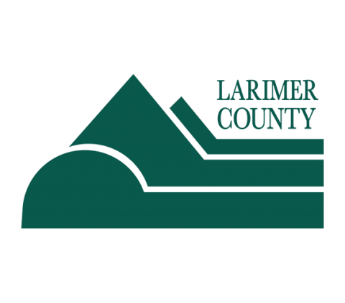 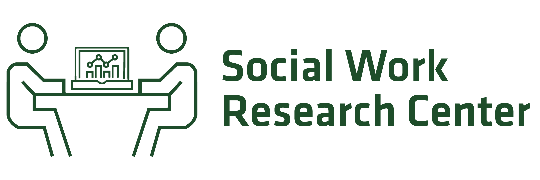 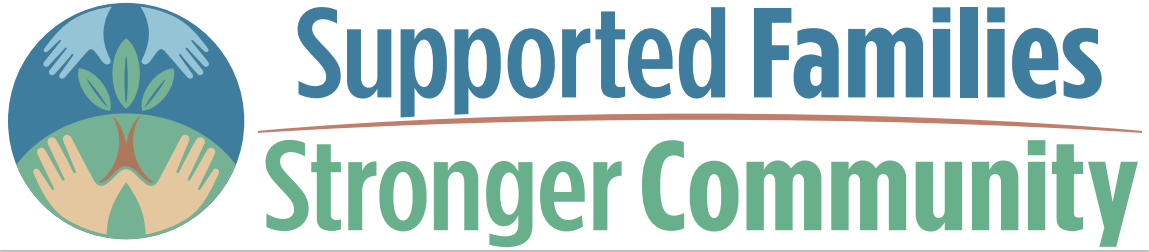 Forms and Tracking of Referral Episodes and Protective Factors Survey
Collects total number of organizations/agencies that a family member is referred to
Captures referral information – where the referral came from, where it’s going to
Captures how each referral episode aligns with the Protective Factors (e.g., ‘Please select which protective factor(s) you made this referral for’)
Referral Episode Tracking (RET)
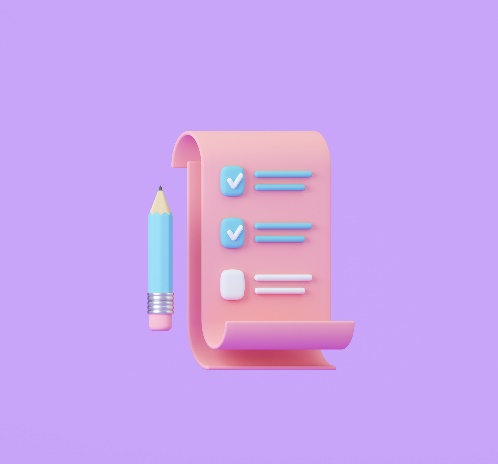 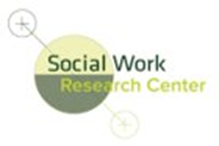 PFS and RET Web-based Qualtrics forms go directly to CSU
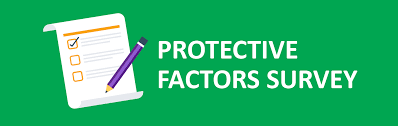 Completed with family at baseline (e.g., initial referral) and every 3 months thereafter with those continuing to work with the case management team
A mean (average) is calculated for each of the five protective factors which can range from 1-4 (4 indicating a strong presence of that protective factor)
The PFS is intended to help service providers to better assess changes in families’ protective factors over time
Reminder: The Referral Episode Tracking form is a tracking mechanism that is distinct from referrals to the SFSC navigation team and from an actual referral to another agency
PAGE 2
SUPPORTED FAMILIES, STRONGER COMMUNITY JANUARY 2024 CCT UPDATES
How many referrals have been submitted since launch?
Referral Episode Tracking Forms (RET)
1,803
3,341
An average of 1.82 referrals are submitted per form
Referral Episode Tracking Forms submitted since launch
Referral episodes across all forms
Referrals by Month Since Launch
2022 (Project Expansion)
2023
2021
PAGE 3
SUPPORTED FAMILIES, STRONGER COMMUNITY JANUARY 2024 CCT UPDATES
[Speaker Notes: We have reached and exceeded the goal of 560 annual referral episodes this year.]
How many referrals have been submitted this fiscal year?
Referral Episode Tracking Forms (RET)
216
453
Referral Episode Tracking (RET) Forms submitted this fiscal year (FY)
Referral episodes submitted across all forms
560 Referrals
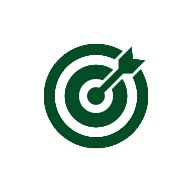 Progress to Goal
39%
An average of 2.10 referrals are submitted per form
Referrals by Month this Fiscal Year
PAGE 4
SUPPORTED FAMILIES, STRONGER COMMUNITY JANUARY 2024 CCT UPDATES
[Speaker Notes: In October 2023, the average number of referrals per form was 1.86. So we are seeing a gradual increase in number of referrals per form.]
How many referral episode tracking forms (RETs) have been submitted based on family members’ zip code?
Legend
# Referrals as of Dec 2023
Original Zip Code
#RET’s as of Dec 2023
Reminder: All families that reside in any zip code that intersects with Larimer County are now eligible to participate in this Initiative
PAGE 5
SUPPORTED FAMILIES, STRONGER COMMUNITY JANUARY 2024 CCT UPDATES
How many RETs have been submitted by each agency type since launch and this fiscal year?
Since Launch
of Onboarded Agencies Have Submitted at least one Referral Episode Tracking (RET) Form since launch
86%
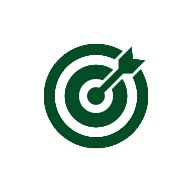 Goal: >70% of agencies submit >1 RET annually
This Fiscal Year
of Agencies Have Submitted at least one Referral Episode Tracking Form (RET) this fiscal year
55%
70% of agencies
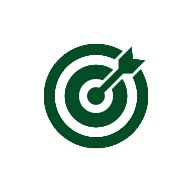 Progress to Goal
PAGE 6
SUPPORTED FAMILIES, STRONGER COMMUNITY JANUARY 2024 CCT UPDATES
[Speaker Notes: Denominator is now 29:

Aspire 3D – no submissions since launch
Care Housing
Catholic Charities
CAYAC
Family and Intercultural Resource Center
Family Housing Network
Foothills Gateway
Homeward Alliance – no submissions since launch
House of Neighborly Services
Housing Catalyst
La Cocina
Larimer County Benefits
Larimer County DHS - Administrative Specialist and Lobby Leads
Larimer County DHS – Office on Aging 
Larimer County Probation Department
Larimer County Department of Health and Environment (LDPHE)
Larimer County Works Program 
LCDHS - Child Welfare
Northpoint Colorado – no submissions since launch
Poudre School District
Rocky Mountain Health Plans – no submissions since launch 
Salvation Army
SFSC Community Navigation Team
Summitstone
The Jacob Center
The Matthews House
Thompson School District
UC Health/Healthy Harbors 
WIC – LDPHE]
Which needs have staff been addressing when making referrals since launch?
2,669
Families’ perception of formal services and supports available for basic needs (i.e., financial and housing support, food stamps)
Concrete Supports
1,647
Family Functioning & Resilience
Families’ perception of adaptive skills and strategies to navigate times of crisis
Protective Factor(s) Selected by Agency Staff for Each Referral Episode
674
Families’ perception of informal support systems (i.e., friends, family and community members)
Social Supports
468
Perceived strength of emotional connection between parent or caregiver and child(ren)
Nurturing & Attachment
349
Caregiver & Practitioner Relationship
Knowledge of effective child management techniques
90
Unsure
Legend
Number of times that protective factor
was selected across all referral episodes
Protective factor selected
PAGE 7
SUPPORTED FAMILIES, STRONGER COMMUNITY JANUARY 2024 CCT UPDATES
How many PFS have been submitted since launch and what do the scores show?
323
196
Initial PFS have been submitted
Follow-up PFS have been submitted
66%
Of agencies have submitted >1 PFS
116

# of 3-Month PFS submitted since launch

57
# of 6-Month PFS submitted since launch

23
# of 9-Month PFS submitted since launch
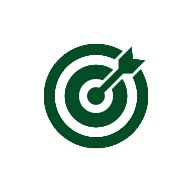 Goal: >70% of agencies submit >1 PFS annually
Submitted at least 1 PFS
Have not submitted any PFS
Average PFS Scores at Baseline and at Post
PAGE 8
SUPPORTED FAMILIES, STRONGER COMMUNITY JANUARY 2024 CCT UPDATES
[Speaker Notes: Since October 2023, the number of agencies that submitted PFS increased from 15 to 19.
October 2023 – 18 9-month PFS submitted; we are starting to note extended lengths of time in family engagement]
How many PFS have been submitted this fiscal year?
52
48
Initial PFS have been submitted in FY2023
Follow-up PFS have been submitted in FY2023
59%
Of agencies have submitted >1 PFS
20 

# of 3-Month PFS submitted

18
# of 6-Month PFS submitted

10
# of 9-Month PFS submitted
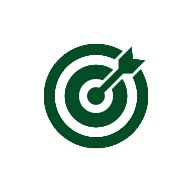 Goal: >70% of agencies submit >1 PFS annually
Submitted at least 1 PFS
Have not submitted any PFS
Discussion Questions
Are there aspects of the agency-navigator relationships that support staff in completing post-PFS’s with families?  
Are there aspects of your agency’s work with families that support pre- and post- PFS completions? 
What are the gaps that still exist? What would help continue to spread the word and support more partners in completing pre and post PFS’s? 
What have we done well so far to help support agencies’ efforts?
PAGE 9
SUPPORTED FAMILIES, STRONGER COMMUNITY JANUARY 2024 CCT UPDATES
[Speaker Notes: Noting here that almost half the of 9-month PFS submissions have been made this fiscal year.]
How do families’ needs and referrals made by agency staff align?
Average Initial PFS Scores and # of Referrals Targeting Each Protective Factor since launch
Average PFS score
# referrals made for that protective factor
Legend
Data Interpretation Note: The lower the average score for the protective factor, the greater number of referrals we expect to see, which is what we are finding. In other words, the data show that Larimer County families have the greatest need for concrete supports, which is the protective factor receiving the most referrals.
PAGE 10
SUPPORTED FAMILIES, STRONGER COMMUNITY JANUARY 2024 CCT UPDATES
Who are the SFSC Community Navigators and what is their role in this Initiative?
The four SFSC Community Navigators – Rod, Tomas, Mary, and Elise – have a range of backgrounds and experiences and were hired as part of the grant to support families across Larimer County
SFSC Navigation Team
Referrals to Navigators
Service Navigation & 
Case Management
Referrals to the SFSC Navigators are made by emailing Deb or the navigators directly with a completed referral form. These referrals are also entered into the Referral Episode Tracking form in Qualtrics for tracking purposes
The navigators may work with families in various ways: service connections and referrals for less than 30 days (‘community connections’), or opening a light or high intensity case, meaning working with the family for a period greater than 30 days
PAGE 11
SUPPORTED FAMILIES, STRONGER COMMUNITY JANUARY 2024 CCT UPDATES
How many referrals have been submitted to the navigators since launch and what happens after a referral?
Flow of families after being referred to SFSC navigators
594
Referred to SFSC Community Navigation Team
516
Screened in
465
Successfully Contacted
101
118
199
109
High intensity SN/CM
Light Intensity SN/CM
Community connections
No referrals
Data Interpretation Note: The numbers of the bottom 4 funnels (high intensity, light intensity, communication connections, and no referrals) do not add up to the number of families successfully contacted, as at any point in time there are families who are in the early stages of support and have not yet been assigned a service tier.
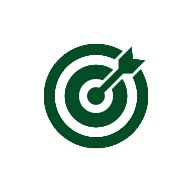 Goal: Each year, 100 families receive community connections, 100 receive light intensity case management and 75 receive high intensity case management.
PAGE 12
SUPPORTED FAMILIES, STRONGER COMMUNITY JANUARY 2024 CCT UPDATES
How many referrals have been submitted to the navigators this fiscal year and what happens after a referral?
Flow of families after being referred to SFSC navigators
77
Referred to SFSC Community Navigation Team
60
Screened in
58
Successfully Contacted
28
31
21
7
High intensity SN/CM
Light intensity SN/CM
Community connections
No referrals
Progress to Goal
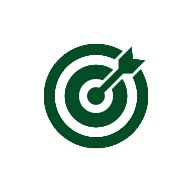 High intensity
1%
75 families
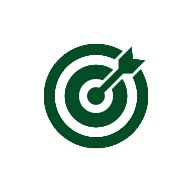 Light intensity
11%
100 families
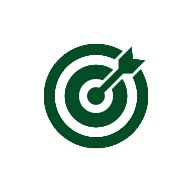 Community Connections
14%
100 families
PAGE 13
SUPPORTED FAMILIES, STRONGER COMMUNITY JANUARY 2024 CCT UPDATES
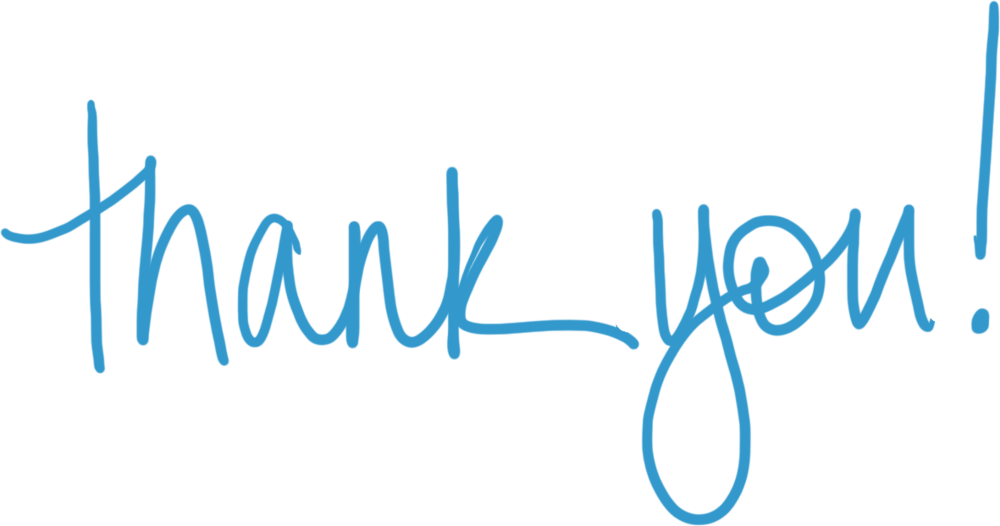 Thank you for everything that you do to support this Initiative and families across Colorado! 

For more resources and information about the SFSC Initiative and evaluation, please e-mail Katie or Deb at anytime, and remember to check out our new  website!

 https://www.larimer.gov/humanservices/cyf/supported-families-stronger-community